Discrimination fondée sur le sexe
Liesbet Stevens

Directrice adjointe
Institut pour l’égalité des femmes et des hommes

16.11.2017
Institut pour l’égalitédes femmes et des hommes
2002
Institution publique indépendante
Mission : 
Protéger et promouvoir l’égalité des femmes et des hommes 
Combattre la discrimination et l’inégalité fondées sur le sexe, la grossesse et la maternité
Stimuler le gender mainstreaming
2
Institut pour l’égalitédes femmes et des hommes
Assistance juridique
Recherches
Recommandations et avis
Sensibilisation
3
Assistance juridique
Service de première ligne = premier point de contact pour le citoyen et/ou la victime potentielle 
	http://igvm-iefh.belgium.be	egalite.hommesfemmes@iefh.belgique.be 
	Numéro vert : 0800/12.800 (option 1)
informer rapidement
orienter vers instance compétente si Institut pas compétent
enregistrer demande, créer dossier
Assistance juridique
Service de seconde ligne = traitement des plaintes
médiation, conseils, assistance et information de la victime
courrier à l’autre partie
analyse
clôture/mise en demeure/demande d’infos complémentaires
médiation
clôture/action en justice (jamais sans l’autorisation de la victime et uniquement si échec de la médiation)
Loi-Genre
6
[Speaker Notes: Bij voorbeeld : promotie, bonus afhankelijk van de prestaties , evaluatie, opleiding , sollicitatiegesprek]
Loi-Genre
7
Cas
Recrutement
Notification grossesse
Formes indirectes de discrimination
Non-respect législation travail
Retour après grossesse
Fin relation de travail
8
Recrutement
Lors d'un entretien d’embauche, un collaborateur RH demande à la candidate si elle a encore quelque chose à signaler. La candidate répond honnêtement qu'elle est enceinte de 20 semaines. Le collaborateur RH dit que ce n'est pas un problème pour elle, mais que cela peut être un problème si la candidate part en congé de maternité alors que le département veut commencer à travailler avec quelqu'un.
9
Recrutement
Une travailleuse parcourt toutes les étapes de la procédure de sélection, mais apprend qu'elle n'a finalement pas été retenue. L'employeur indique clairement qu'il se demande comment une mère de trois enfants peut combiner sa famille avec le travail. Il est fait référence à un incident survenu au cours de la phase finale de la procédure de candidature. La femme a été informée qu'elle recevrait un appel téléphonique à une certaine heure. Cependant, lorsqu'elle l'a informée qu'ils n'appelleraient qu'après 16 heures et en dehors du laps de temps convenu, elle a dit que c'était difficile pour elle parce qu'elle devait aller chercher ses enfants à l'école et qu'elle n'avait pas prévu d’alternative.
10
[Speaker Notes: “Een moeder van drie kinderen kan haar gezin niet combineren met haar job”]
Recrutement
En principe, aucune question relative au désir d’enfant ou à la situation familiale ne peut être posée durant la procédure de candidature.
Les candidates peuvent donc cacher leur grossesse, se taire et même mentir ; (exception : s’il existe un risque pour la santé de la femme enceinte/l’enfant à naître OU lorsqu’il s’agit d’une mission de courte durée qui peut uniquement être effectuée pendant la période du congé de maternité) ; ce fait ne pourra pas être utilisé contre elle plus tard (par exemple lors d’une évaluation).
11
[Speaker Notes: Stabiele relatie?]
Recrutement
La grossesse éventuelle d’une candidate ne peut être prise en compte lors de son évaluation.
12
Non-respect législation travail
Lors de sa première grossesse, une travailleuse pouvait aller chez le gynécologue pendant ses heures de travail, à condition d'en apporter la preuve. Son gynécologue ne travaille qu'entre 8 et 17 heures à l'hôpital. Après son retour de congé de maternité, l'employeur l'a informée que si elle était enceinte une deuxième fois, elle devrait trouver un autre gynécologue travaillant en dehors des heures de bureau ou qu'elle devrait compenser ces heures.
13
Non-respect législation travail
Consultations prénatales
La travailleuse a le droit de s’absenter pour se rendre à des consultations prénatales si celles-ci ne peuvent avoir lieu en dehors de ses heures de travail.
Pour percevoir son salaire, la travailleuse doit toutefois informer son employeur de la consultation.
Interdiction du travail de nuit
Interdiction de prester des heures supplémentaires
Analyse de risques
Mesures de protection individuelles
14
[Speaker Notes: Als een collectieve arbeidsovereenkomst (CAO) of het arbeidsreglement daarin voorziet of op verzoek van de werkgever, kan aan de werkneemster gevraagd worden om een medisch getuigschrift ter verantwoording van haar afwezigheid voor te leggen.
Van de werkneemster eisen dat zij een dag vakantie neemt om op prenatale consultatie te gaan, is niet toegestaan.

Veel vrouwen werken tijdens de zwangerschap. Sommige risico’s op de werkplek kunnen de gezondheid en veiligheid van jonge en aanstaande moeders en hun kinderen schade berokkenen.]
Retour après grossesse
La principale tâche d'une employée est de visiter et de soutenir les bureaux locaux de son employeur et elle est donc régulièrement sur la route. L'employée s'est absentée à plusieurs reprises pour des raisons médicales en raison de sa grossesse. Au cours d'une de ces périodes d’absence, elle a été informée qu’en raison de l'incertitude quant à sa présence future, elle devrait passer moins de temps sur la route et, à la place, exécuter des tâches administratives au siège social. Une règle qui, selon l'employeur, serait temporaire jusqu'à la naissance de l'enfant. Quelques mois après la reprise du travail, la femme constate cependant que la mesure temporaire initiale se transforme en situation définitive.
15
[Speaker Notes: Ongewenste functieverandering ten gevolge van een zwangerschap]
Retour après grossesse
Toute personne qui reprend le travail après une grossesse ou un accouchement a le droit de retrouver son “ancien” poste ou un poste de valeur.
16
Non-prolongation contrat
Le contrat d’une vendeuse n'est pas renouvelé après l'annonce de sa grossesse. Cependant, elle dispose du témoignage de deux collègues qui, selon le juge, démontre clairement qu'aucun nouveau contrat n'a été offert en raison de la grossesse de l'employée. Les contre-arguments de l'employeur, qui déclare que les prestations de l'employée ne sont pas bonnes, ne peuvent pas convaincre le tribunal. L'employeur est condamné à verser des dommages-intérêts.
17
Non-prolongation contrat
Il est interdit de tenir compte d’une grossesse pour ne pas prolonger un contrat, car cela équivaut à tenir compte d’une grossesse dans le cadre d’un recrutement, ce qui est interdit.
18
[Speaker Notes: benadrukken zelfs wanneer contract bepaalde duur maar half kan worden uitgevoerd mag er geen rekening mee worden gehouden (immers -> max vier contracten bepaalde duur voor meer dan drie maanden in periode van 2 jaar om contract onbepaalde duur te krijgen indien onafgebroken contracten, door onderbreking contracten moet men opnieuw vanaf nul opbouwen)]
Licenciement
Une travailleuse tombe enceinte de façon inattendue peu de temps après avoir rejoint une petite entreprise. Elle en informe l'employeur oralement, mais quelques jours plus tard, elle est licenciée. L'employeur l’informe oralement qu'ils ont besoin d'une personne à temps plein et pleinement disponible au cours des prochains mois. Dans le passé, l’entreprise a eu des expériences désagréables avec des travailleuses qui se sont absentées longtemps à cause de leur grossesse.
19
[Speaker Notes: Ontslag na bekendmaking zwangerschap]
Licenciement
Une travailleuse enceinte présente un certificat à son employeur pour l'informer de sa grossesse. Deux jours plus tard, elle reçoit une évaluation négative : après neuf années de service, elle ne correspond plus à la description de fonction. Elle est licenciée six jours plus tard. Comme il y a une discussion sur les motifs du licenciement, l'employeur propose que la travailleuse signe un accord établissant les modalités du licenciement. La travailleuse a demandé l’avis de l'Institut à propos de cette proposition.
20
[Speaker Notes: Een eerste negatieve evaluatie tijdens een zwangerschap]
Licenciement
Une travailleuse éprouve des difficultés à être enceinte. Elle entame un traitement FIV et ces procédures nécessitent plusieurs rendez-vous successifs chez le médecin. Lorsque la femme annonce qu'elle est enceinte, elle est informée qu'elle est renvoyée. Le C4 mentionne que le licenciement est dû à la discontinuité.
21
[Speaker Notes: Afwezigheid door ivf-behandelingen leidt tot ontslag]
Licenciement
À partir de l’annonce de la grossesse : licenciement uniquement possible pour des raisons indépendantes de la grossesse
Beaucoup de faux prétextes : mauvaises évaluations soudaines, réorganisation du service mais 1 seul licenciement, difficultés économiques mais pas de raison claire pour expliquer pourquoi c’est la travailleuse enceinte qui a été licenciée,…
Sanction : 6 mois de salaire brut pour licenciement pendant période protégée + 6 mois de salaire brut pour discrimination
22
Merci de votre attention
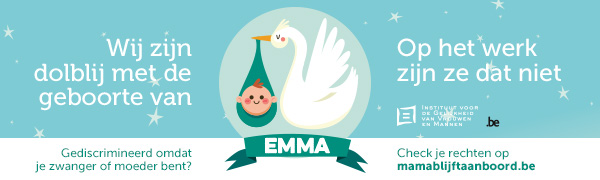